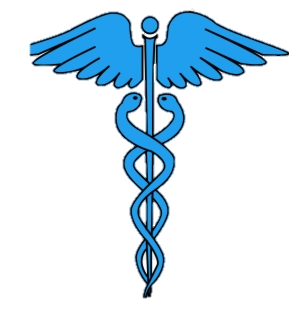 HOSA Meeting
9/13/23
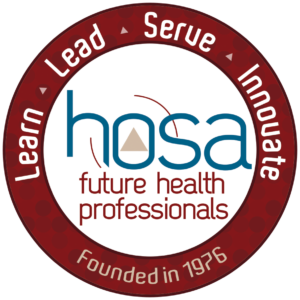 Remind
HOSA Lower Chapter:
 @hosalow24
HOSA Upper Chapter:
 @hosaupp24
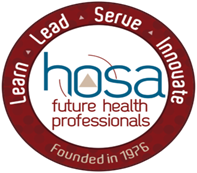 Executive Board
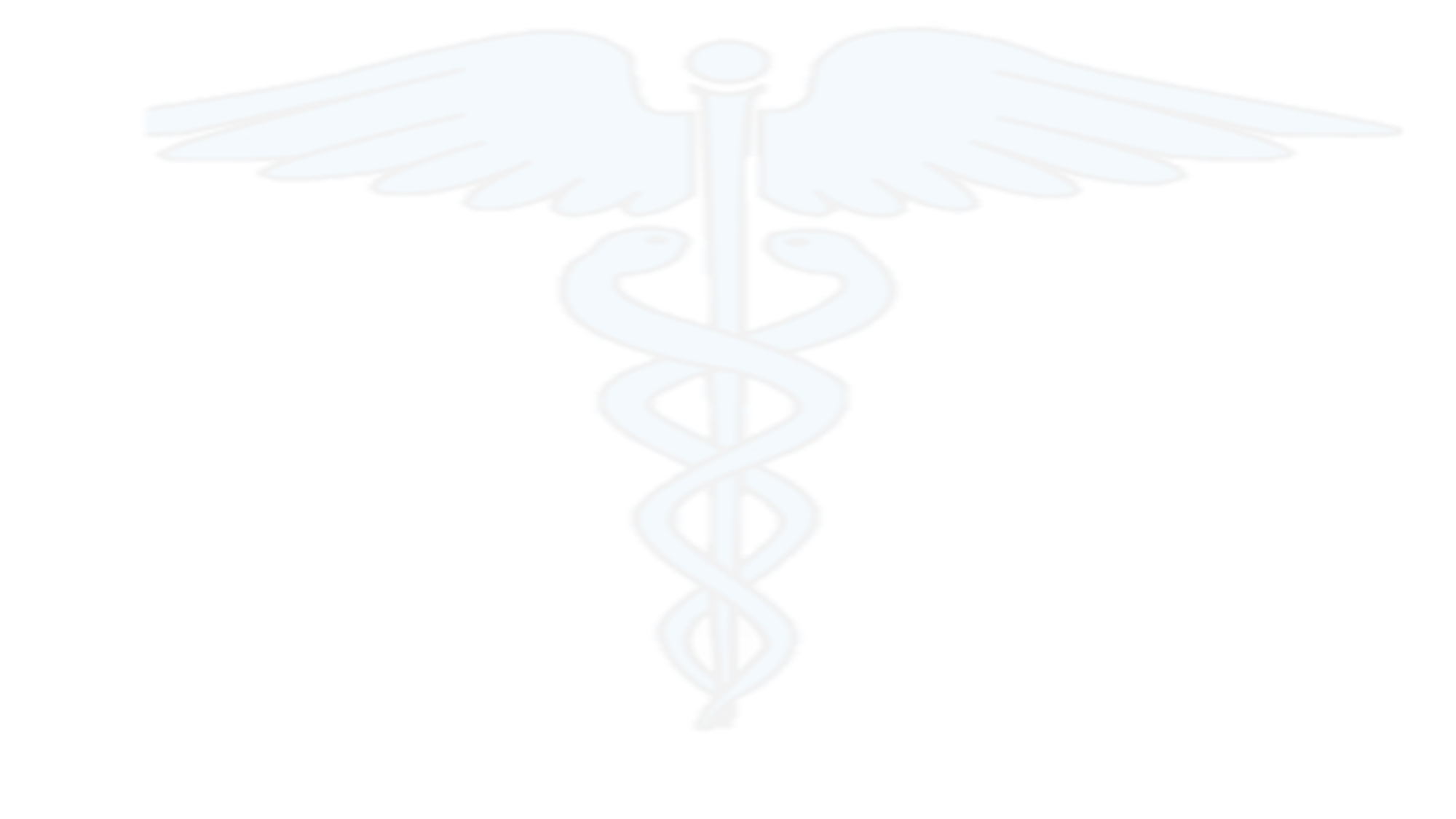 Upper Chapter
Lower Chapter
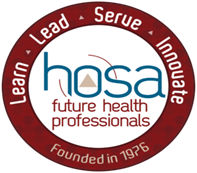 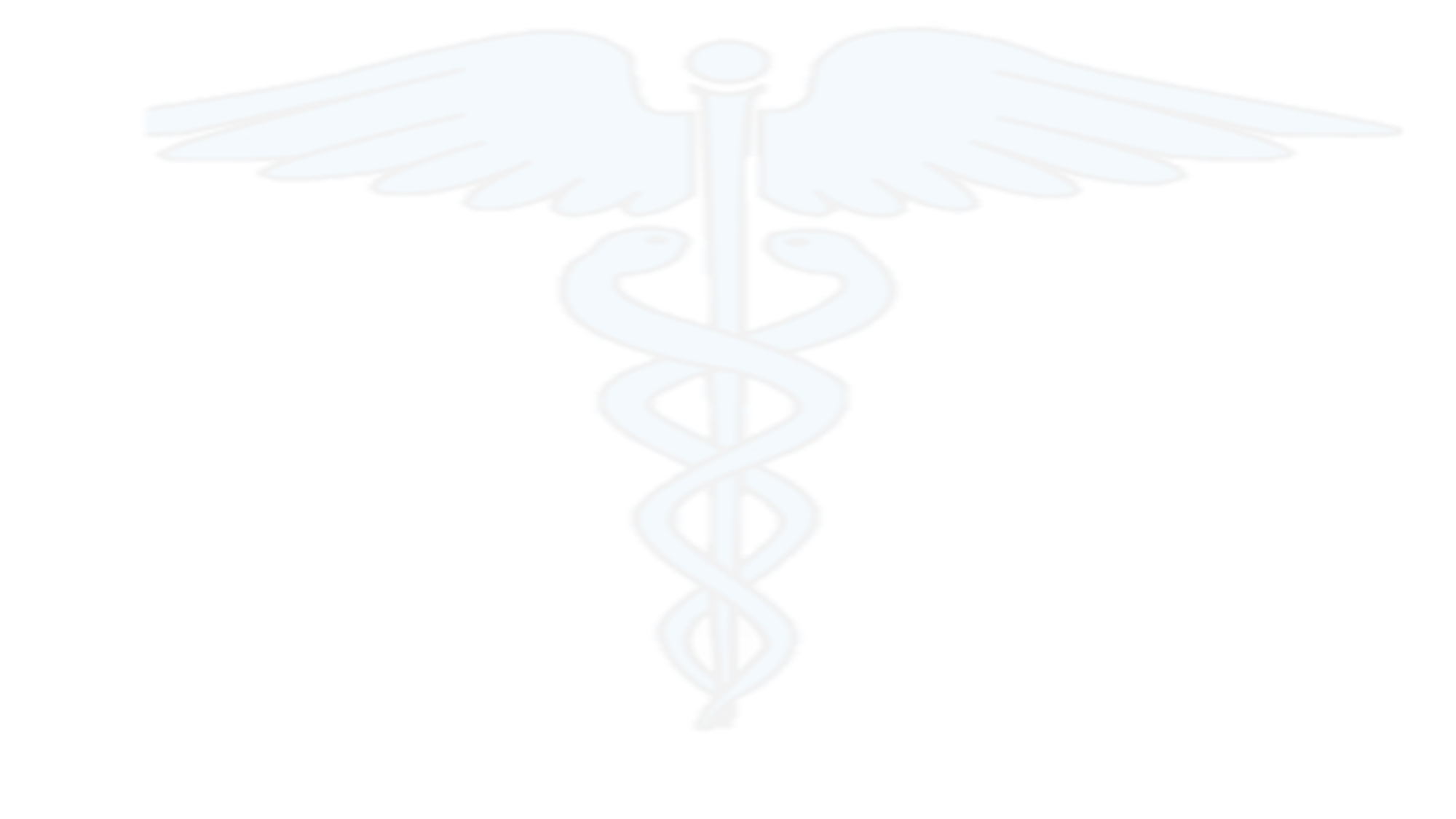 Committee Leaders
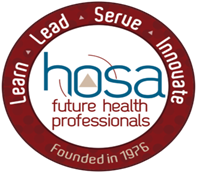 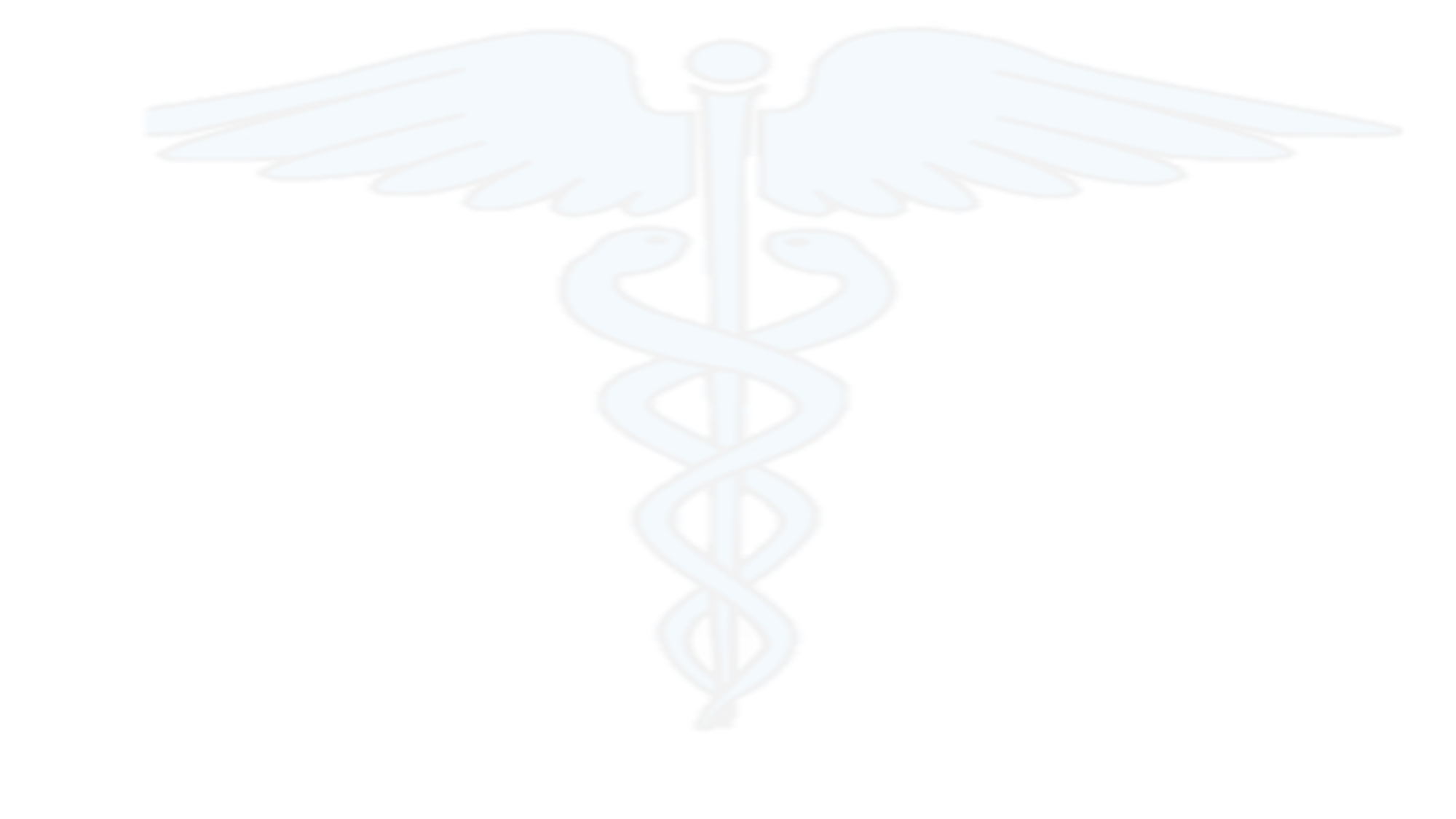 Membership Points and Hours
Competing at States = enough membership points
We offer plenty of medical hours for various events
Seniors make sure you have 15 points by the end of the year for cords
Upper Chapter 11th & 12th :
15 points
Lower Chapter 9th &10th :
10 points
1 point for every meeting
Fees: $45 on revtrak
Due: September 22nd
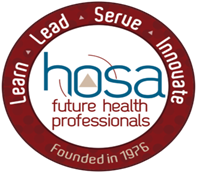 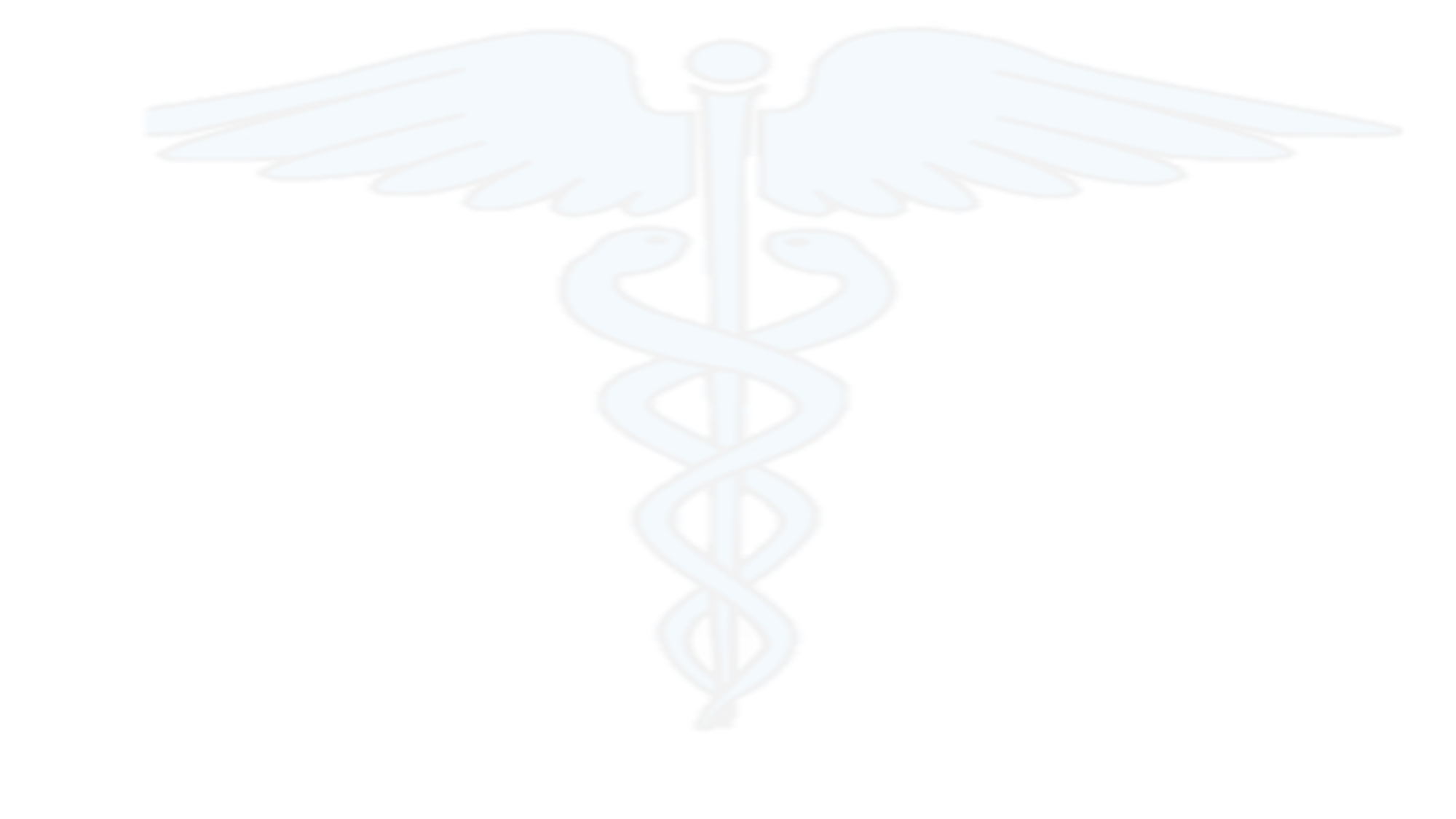 T-Shirts
They are Live!!
Amount: $12
Due: September 22nd
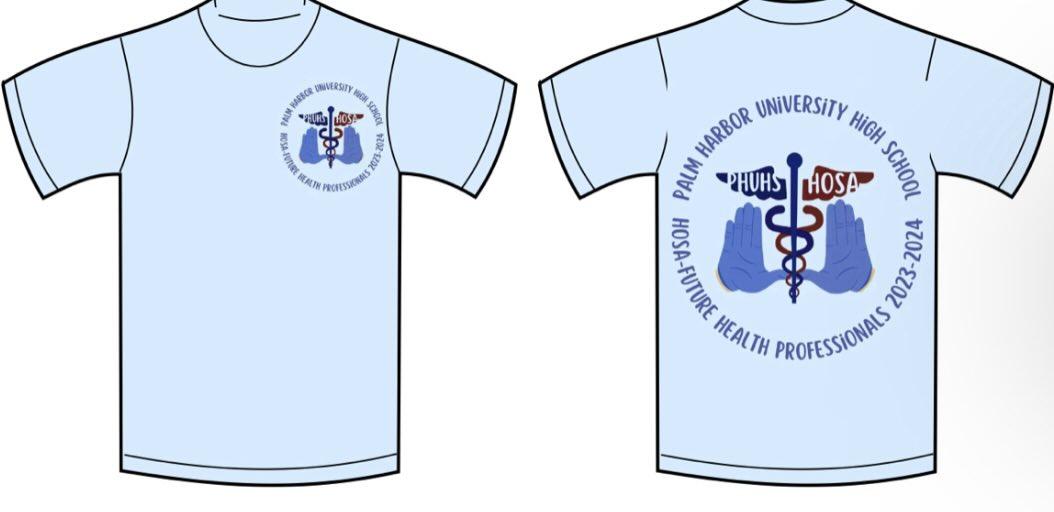 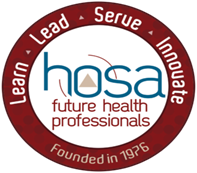 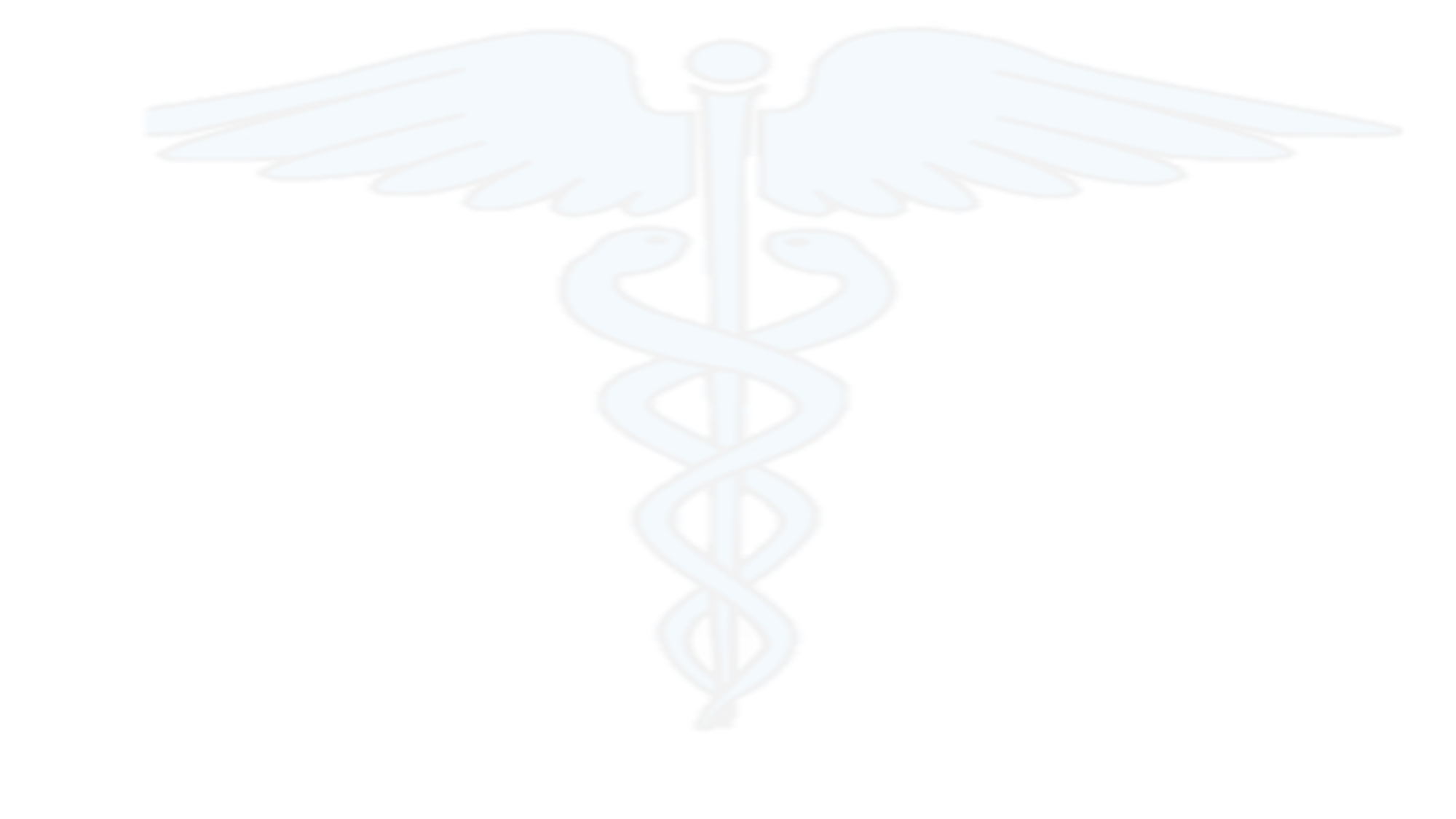 Membership
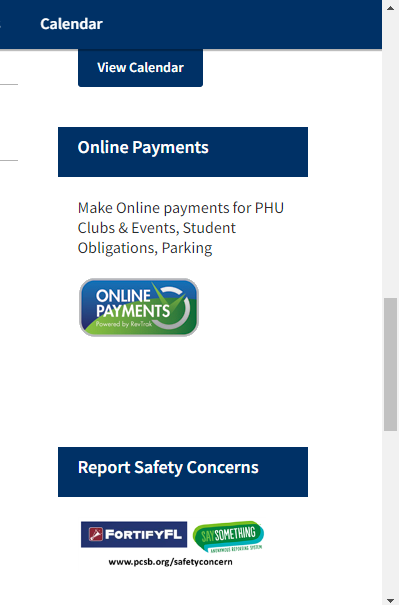 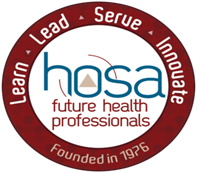 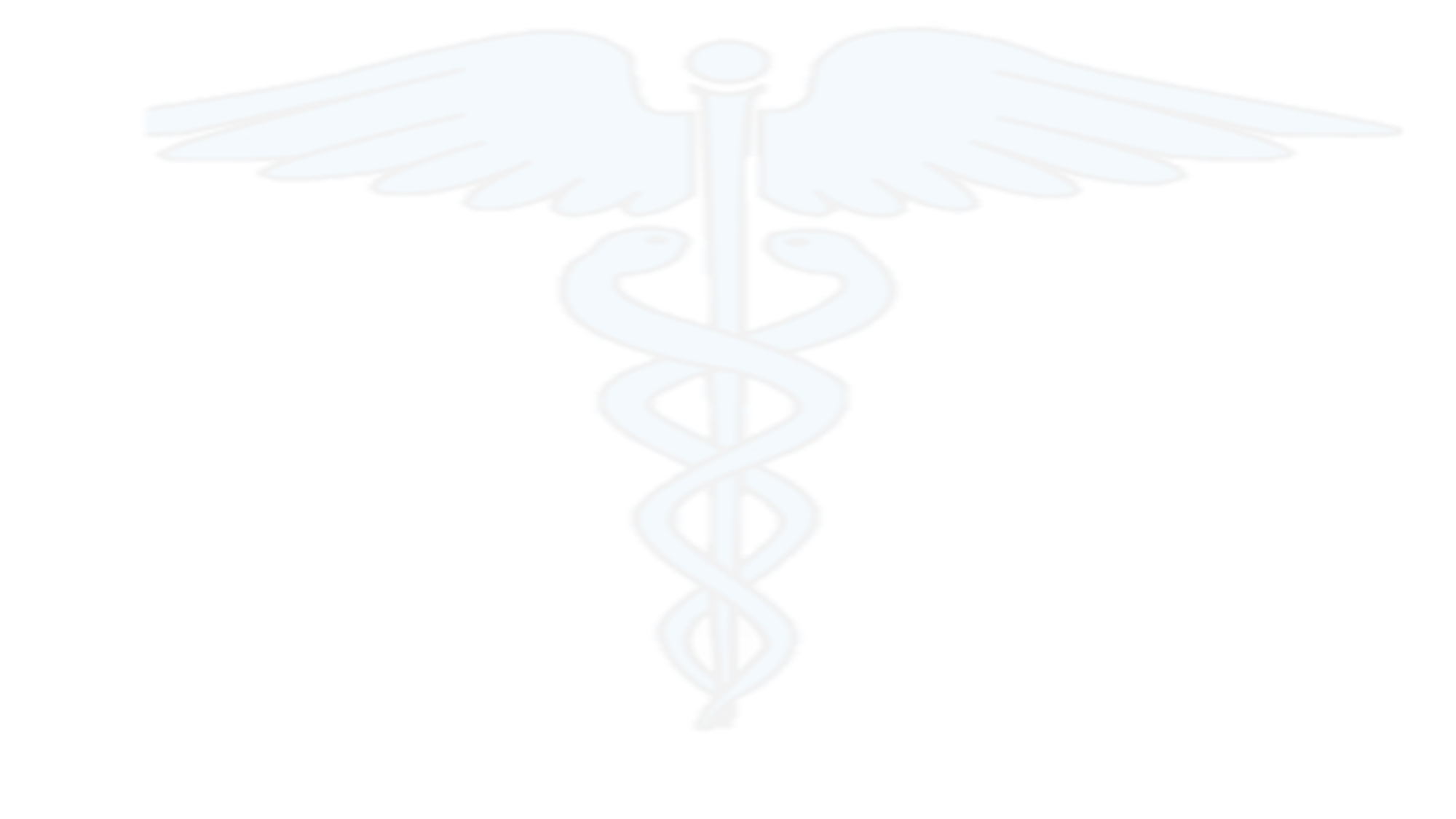 Lower Chapter Positions/Letter of Intent
Due: September 22nd 
Email your letters to your medical teacher
Election date: October 2nd 
Board Positions Available:
Vice President
President-elect: only 9th grade
Secretary
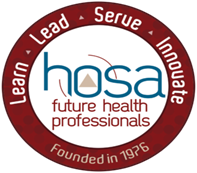 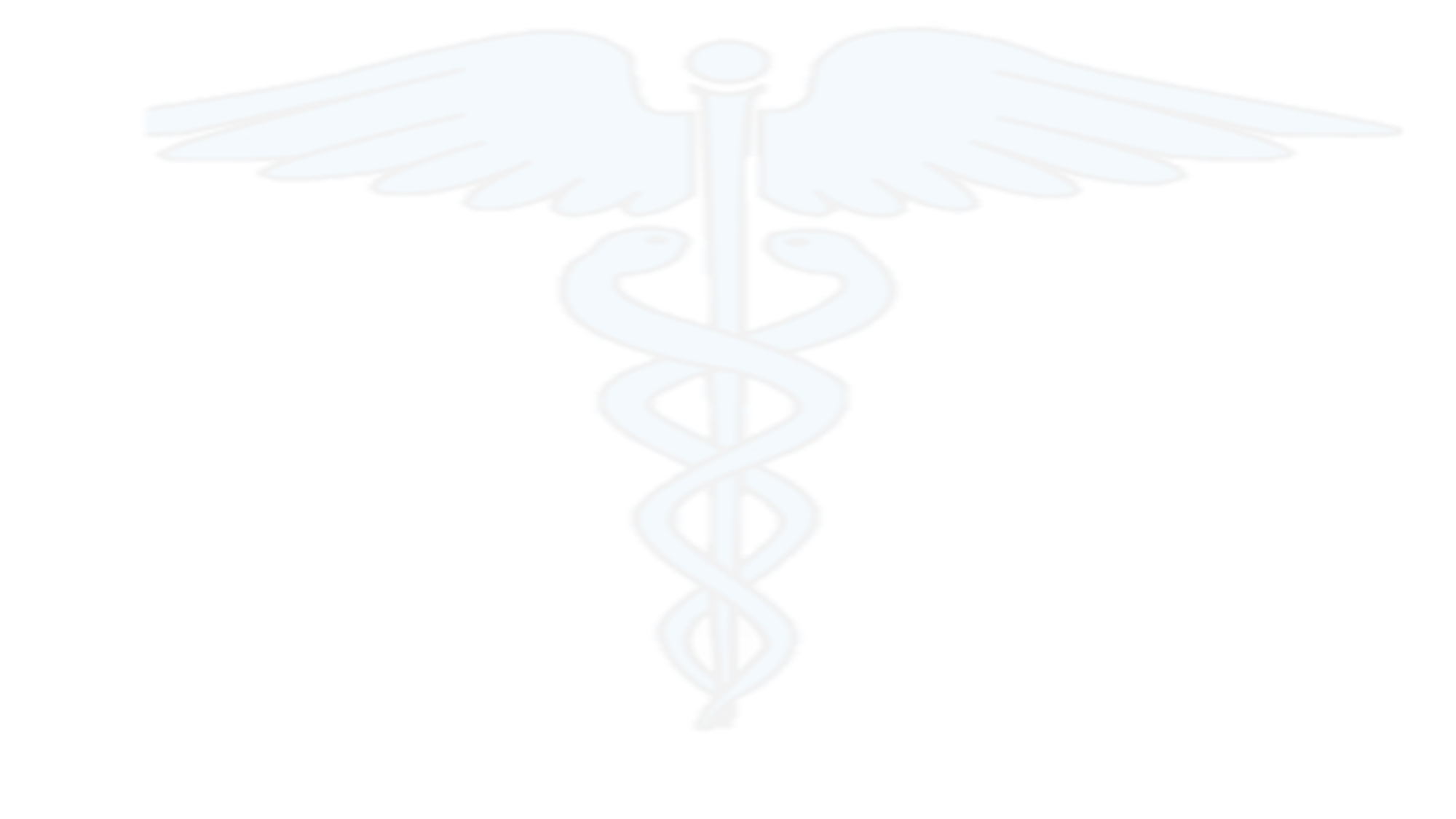 Future General Meeting Dates
October 11th  
November 8th 
December 13th  
January 10th 
February 14th 
March 20th 
April 10th
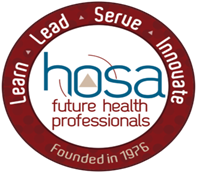 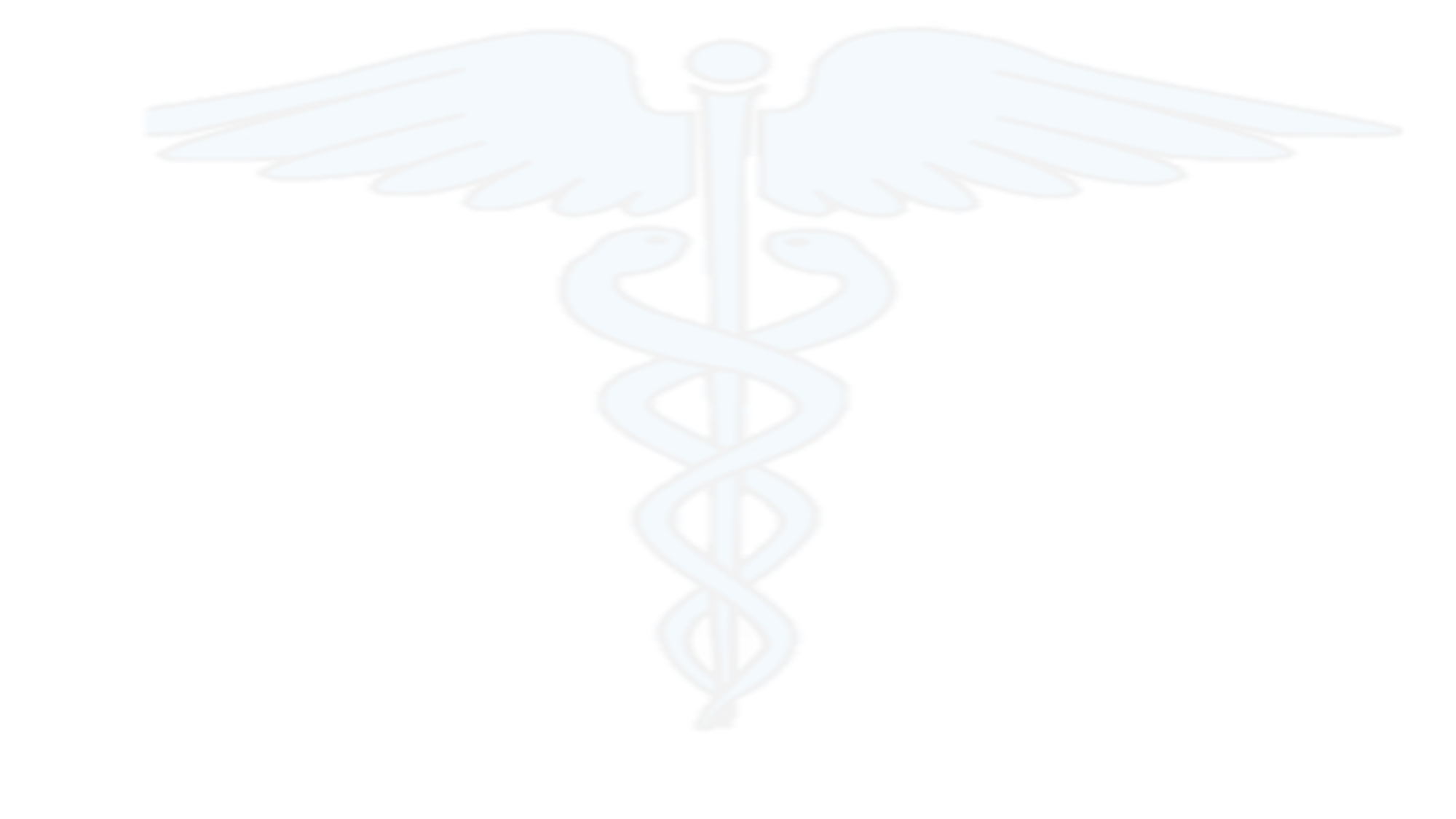 T-Shirts
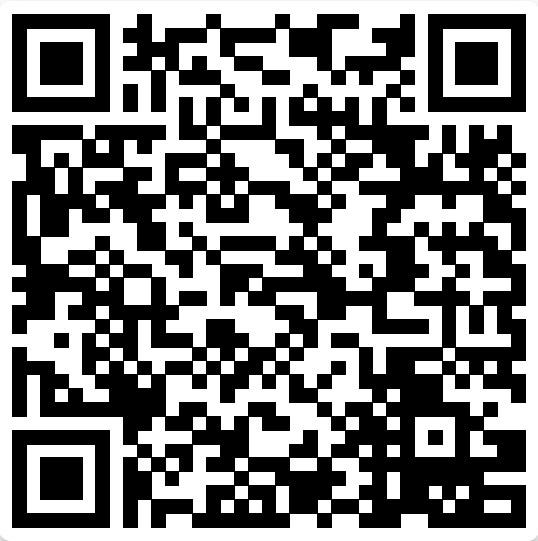 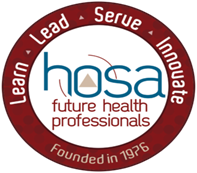 Thank You!!